2025 UNIFIED TRANSPORTATION PROGRAM AND REGIONAL 10-YEAR PLAN UPDATE
Regional Transportation Council
August 8, 2024
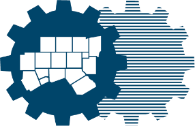 NCTCOG
BACKGROUND
Texas House Bill 20 requires that Metropolitan Planning Organizations (MPO) develop 10-Year Plans using performance-based planning and project selection methods
Includes projects funded with:
Category 2 (MPO selected)
Category 4 (TxDOT District selected)
Category 12 (Texas Transportation Commission [TTC] selected)
The Regional 10-Year Plan was originally approved by the Regional Transportation Council (RTC) in December 2016
This plan is updated annually in conjunction with the development of TxDOT’s Unified Transportation Program (UTP)
2
PRINCIPLES FOR THE DEVELOPMENT OF THE REGIONAL 10-YEAR PLAN
Project should be included in the Metropolitan Transportation Plan
Focus on “system” versus new, stand-alone projects
Fully fund existing projects before funding new projects (with a focus on projects letting in the next 2-3 years)
Ensure equity of county allocations
Maintain toll lanes/toll managed lanes on selected corridors
Re-fund previously unfunded projects, when possible
Ensure all RTC projects are approved in 2025 UTP (including “placeholders”)
Projects must be scored and should have a score sufficient to qualify for funding
3
REGIONAL FUNDING ALLOCATIONS FOR 2017-2025 UTPs
* Amounts shown in billions
4
PROJECT PROGRESS SINCE THE 2017 UTP
5
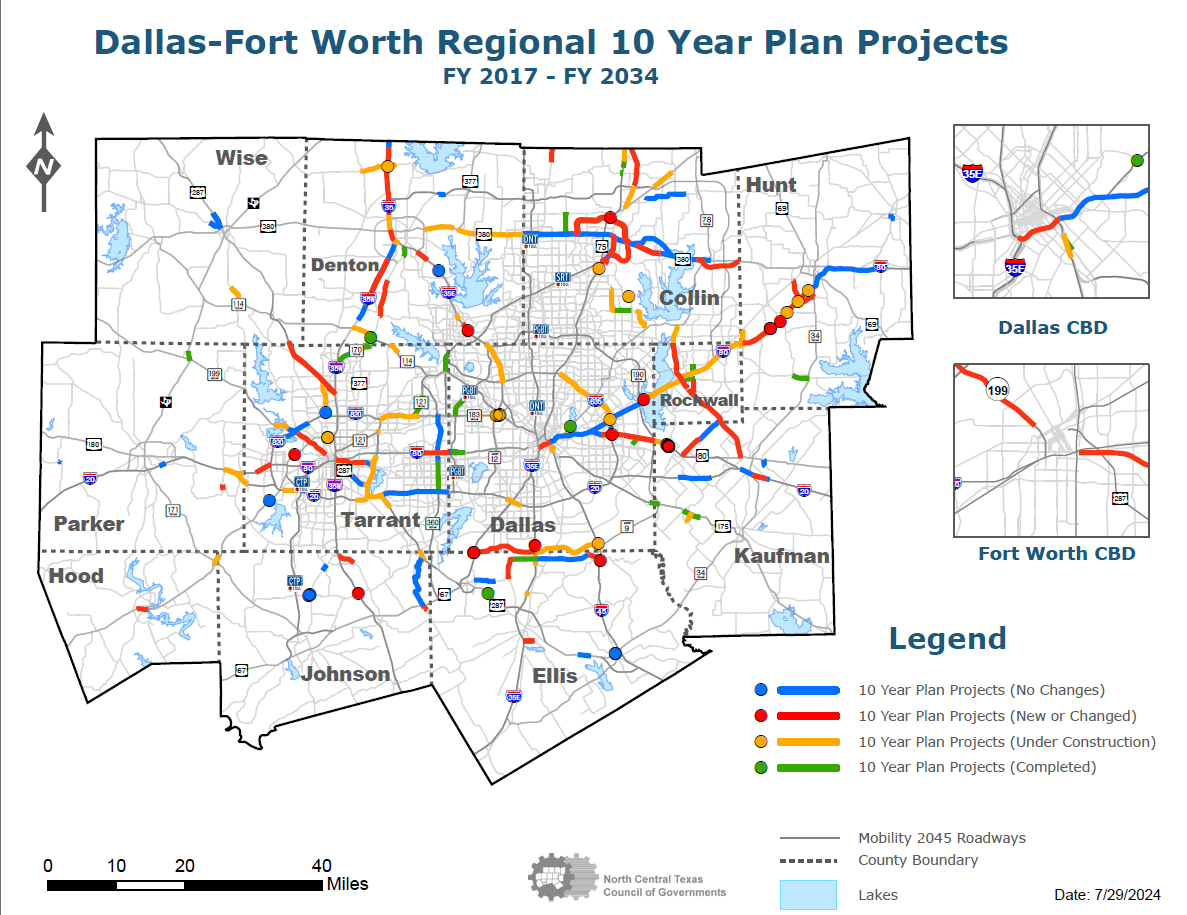 6
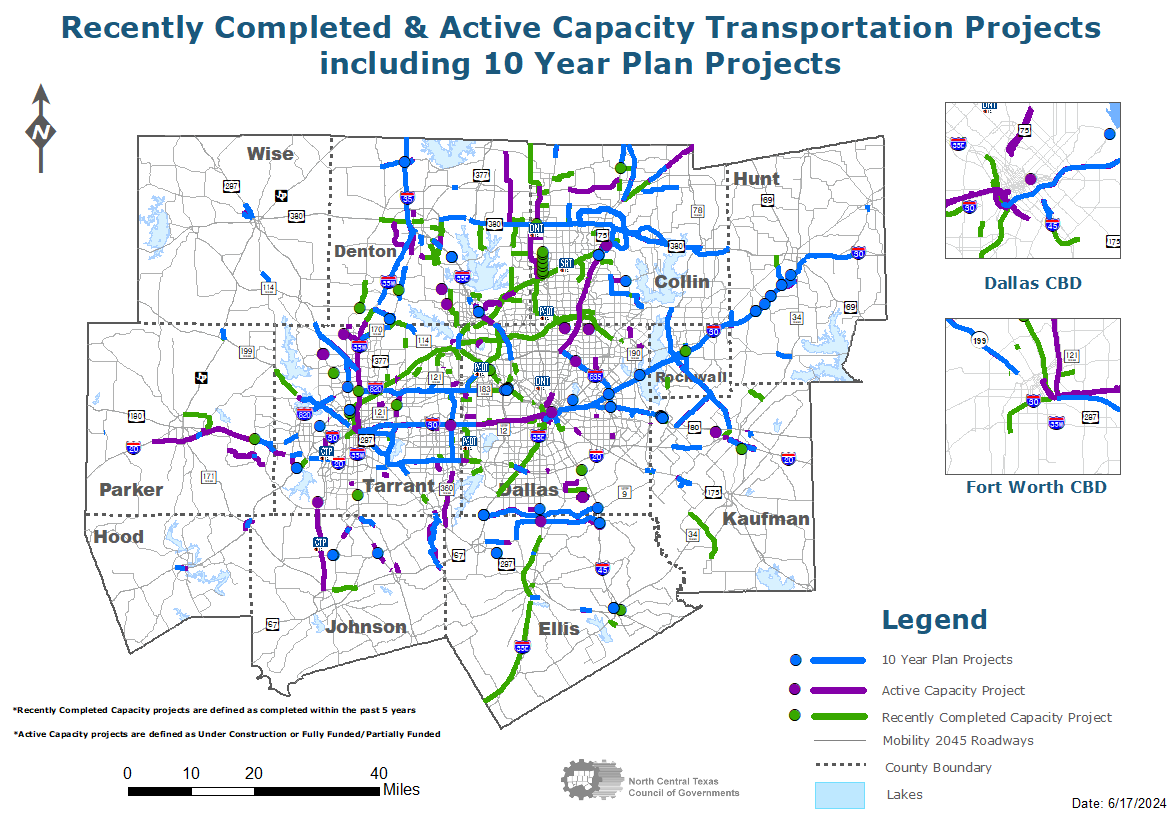 7
ACTION REQUESTED
RTC approval of:
The Regional 10-Year Plan project listing, including the proposed changes on the “Planned Projects” and “Let or Completed Project” listings
Administratively amending the Transportation Improvement Program (TIP)/Statewide Transportation Improvement Program (STIP) and other planning/administrative documents as needed to incorporate these changes
8
TIMELINE/ACTION
9
CONTACT/QUESTIONS?
Christie J. Gotti
Senior Program Manager
Ph: (817) 608-2338
cgotti@nctcog.org
Brian Dell
Program Manager
Ph: (817) 704-5694
bdell@nctcog.org
Cody Derrick
Senior Transportation Planner
Ph: (817) 608-2391
cderrick@nctcog.org
Dylan Niles
Transportation Planner I
Ph: (682) 433-0512
dniles@nctcog.org
10